Community-based Workforce Development SynergiesLeveraging Higher Education   Douglas C. Brauer, Ph.D. Richland Community College July 12, 2012
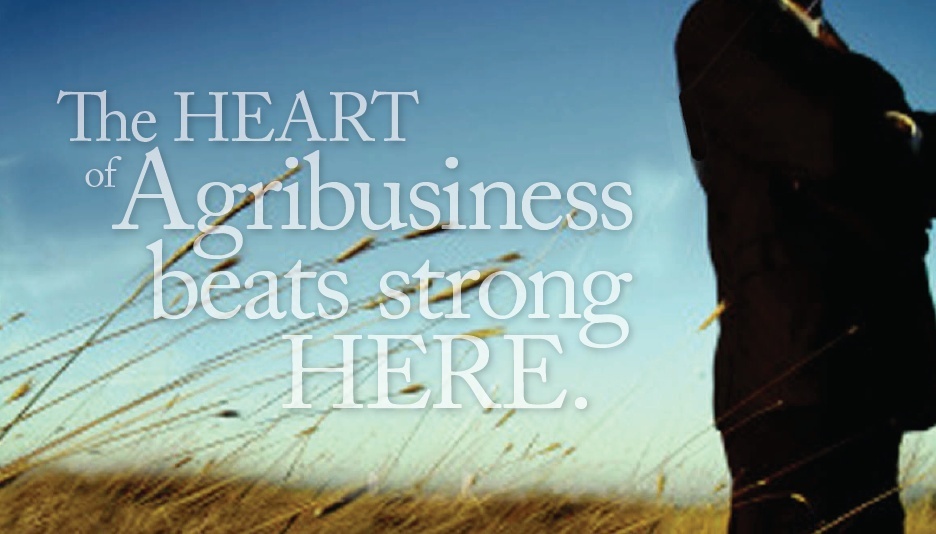 1
Sustainability at Richland Community College
2
Making Connections with regional partners to let Science and Society meet solutions
Build on existing RCC academic programs
Business & Technology
Agribusiness & Agriculture
Continuing & Professional Education
Community Education
Engineering Technology
Professional Development & Business Training
Mathematics and Sciences…….STEM
Science
Technology
Engineering
Mathematics
CO2 Capture from Biofuels Production and Sequestration into the Mt. Simon Sandstone
The Richland solution will provide academic, development, training, and readiness services to prepare the local and regional workforce to enter “sequestration” careers within emerging CO2 capture, sequestration, and storage recovery industries.
Strategic Partnerships
This project is supported by the U.S. Department of Energy under Award No. DE-FE-0001547.  This Industrial Carbon Capture and Sequestration (ICCS) project, which is administered by the DOE’s Office of Fossil Energy and managed by the National Energy Technology Laboratory (NETL), has received funding from the American Recovery and Reinvestment Act of 2009.
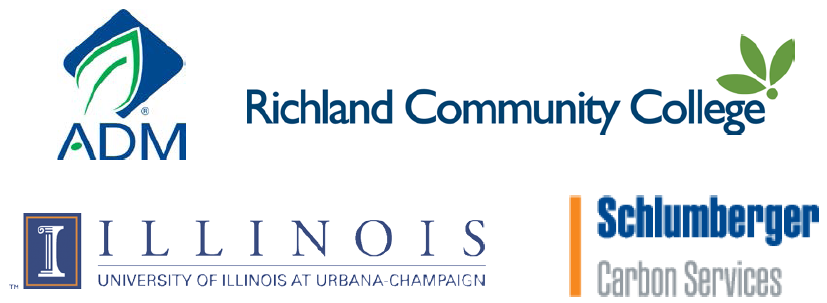 RCC Project Role
Construction and establishment of the National Sequestration Education Center (NSEC)
Development of sequestration technologies higher education degree curriculum
Acquisition and development of working laboratories with demonstration technologies
Coordination of community outreach activities for local, regional, and global audiences
Strategic Connections:  Richland & Archer Daniels Midland Company
Build on existing Richland and University of Illinois academic and continuing education programs
Engineering Technologies
Agribusiness & Sustainable Agriculture
Earth Science
Geology
Mathematics
Economics
Sociology
Community Education
Professional Development & Business Training
Sustainability
7
Educational Directions
Dual Credit
K-12
AAS
Workforce Development
Community Education
Dislocated Worker
Trades
New Career
8
Academic Curricula
Portable Skills leading to Local, Regional, and Global Workforce Development
Engineering Technologies
Associate of Applied Science degree
academic Certificate
9
National Sequestration Education Center
Innovative educational spaces
Academic Curricula
Community & Industry Workshops
International Seminars/Conferences
Workforce Training Activities
Visitor Center 
Sequestration Training & Education Program activities (funded through IBDP project)
K-12, Community & Regional Outreach
Interactive/Entertaining/Educational
Sustainability Walkway
Plants, energy grasses & technology
10
Letting Science and Society Come Together
On RCC campus: 4 wind turbines, 3 solar arrays, 2 biomass furnaces, 1 biodiesel production center, and 2 geothermal systems, 1 accelerated composter, 1 Mobile BioEnergy Lab (biodiesel and ethanol production)
With NSEC: CCUS connects with renewable energy
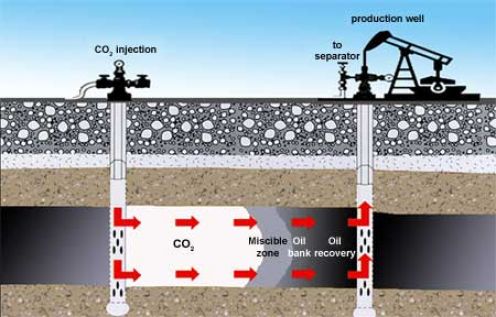 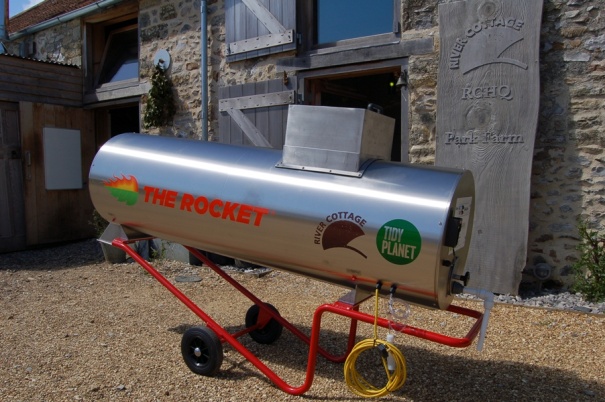 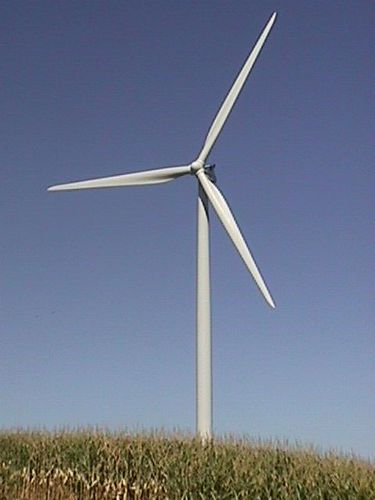 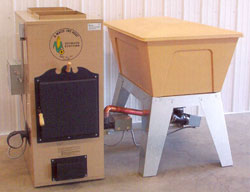 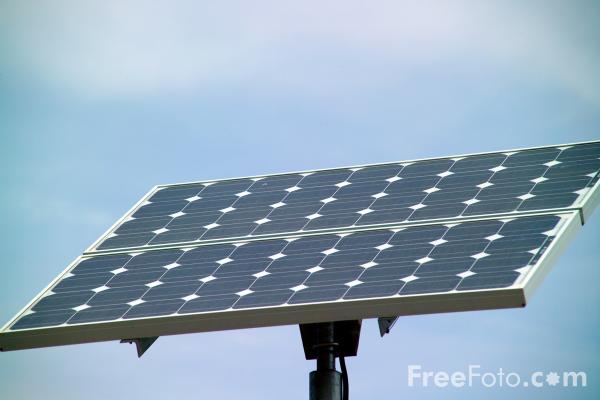 Leveraging Forward…
K-8…..Camp Connections and SMASH Camp with District 61 & Millikin University
Sustainable Agriculture
Solar Power
Wind Power
Carbon  Capture, Utilization & Storage
Recycling
Dual Credit with Heartland Technical Academy
CCS 115
Higher Education with university articulations
Associate of Science with CCS concentration
Associate of Applied Science in Engineering Technology with CCS specialty
How is our outreach over FY2012 ?
Summer Excursion		1100 (students from 3 & 4 grade)
Sustainability Safari		100 (students and parents)
8th Grade Career Fair	1,600 (students from 22 schools)
Agucation			865  (5th grade students)
Saturday Produce Market	 3000 (8 Vendors weekly
					150-175 weekly customers
					20 weeks = 3000 patrons)
CAI events			685 (link to sustainable Ag)
13
International presentations	>100 (at LCES & WCPG presentations) 
					>1000 (Int’l attendees at each conference) 
NSEC site tours		36 (MU environmental science students)
Community presentations	290 (Chambers, ROMEOs…….etc.)  
IL-ICCS Community
		Meetings		80  (RCC main campus)
IL State Fair			2700 (RCC booth visitors)
					900 (asked questions)
NSEC groundbreaking		90  (national attention)
Farm Progress Show		200,000 (visitors over 3 days)
					>100 (asked questions including Gov Quinn
WSOY Radio Show		5000 (5 shows with sustainability link)
			“Richland Night”	(10 shows, avg. 1000 listeners per show) 
WAND TV	“Making The 	1,672,000 viewers (2 x per
		World A Little Greener”	day= 3,344,000) (44 TV spots, avg 38000
					households per viewing) (2 CCS spots)
14
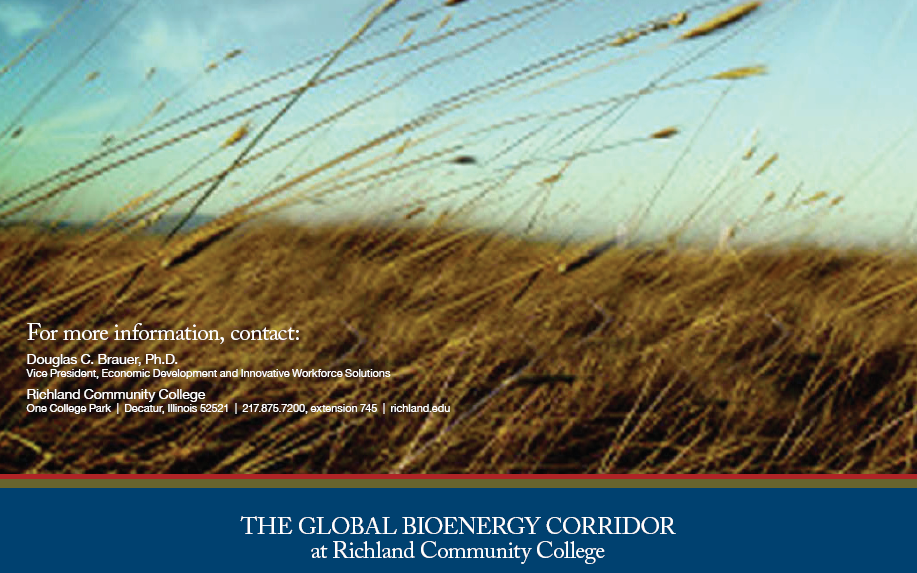 “Richland’s investments in the future embrace our commitment to enabling sustainable ecological, social, and economic systems. “
15